Techniques de documentationet de communication
Documents scientifiques électroniques
2
Publications électroniques
Les publications électroniques disponibles sur le réseau Internet
comprennent
les monographies électroniques
les périodiques électroniques
sont accessibles via leur adresse URL (Uniform Resource Locator)
existent parfois aussi sous format papier
sont en libre accès ou payantes
3
Exemple de livre (e-book) gratuit
MITTAG-LEFFLER G. Niels Henrik Abel. Paris : La revue du mois, 1907. 48 p.
4
Exemple de livre (e-book) payant
GRATZER, George. More Math Into LaTeX. 5e éd. New York : Springer, 2016. XXX, 609 p. ISBN 978-3-319-23796-1.
5
Exemple de périodique payant existant aussi sous format papier
JASA = Journal of the American Statistical Association
(1997--)
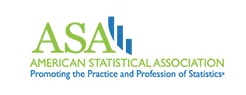 6
Exemple de périodique payant existant aussi sous format papier
JASA = Journal of the American Statistical Association
(1922--2014)
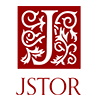 7
Exemple de périodique gratuit existant aussi sous format papier
The electronic journal of combinatorics
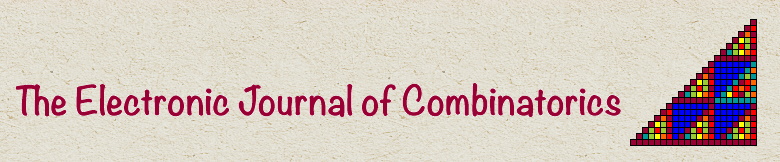 8
Exemple de périodique gratuit n’existant pas sous format papier
IJDE = International Journal of Differential Equations
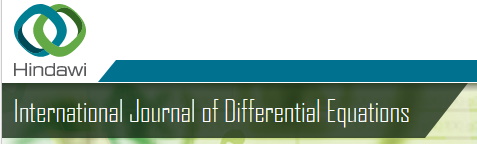 9
Avertissement
Face à la quantité et à la diversité des sources d’information sur Internet, il faut
savoir sélectionner l’information pertinente dans la masse disponible
apprendre à estimer la qualité et la fiabilité de cette information
10